Анкета для участников, заключивших соглашение 
о включении в пилотный проект по образованию 
для устойчивого развития «Межрегиональное сетевое партнерство: Учимся жить устойчиво в глобальном мире: Экология. Здоровье. Безопасность»
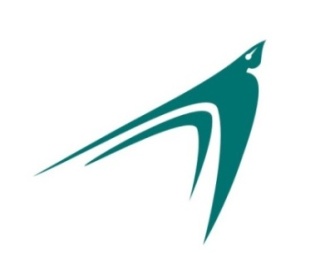 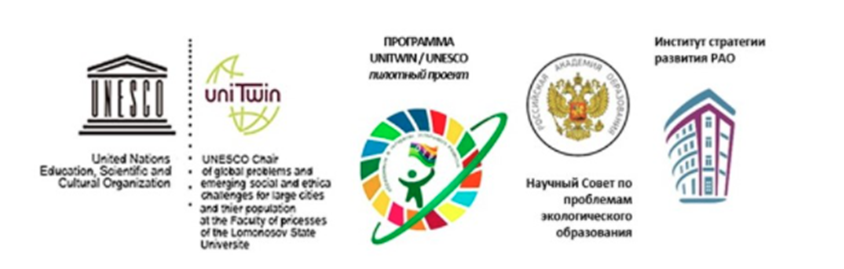 https://docs.google.com/forms/d/e/1FAIpQLSdlkGKwVDf8szd7KaAXLUHbBLdr66GvKutlABYuuhG0rTqWgQ/viewform


Срок заполнения анкеты: 25-31 мая 2022 г.
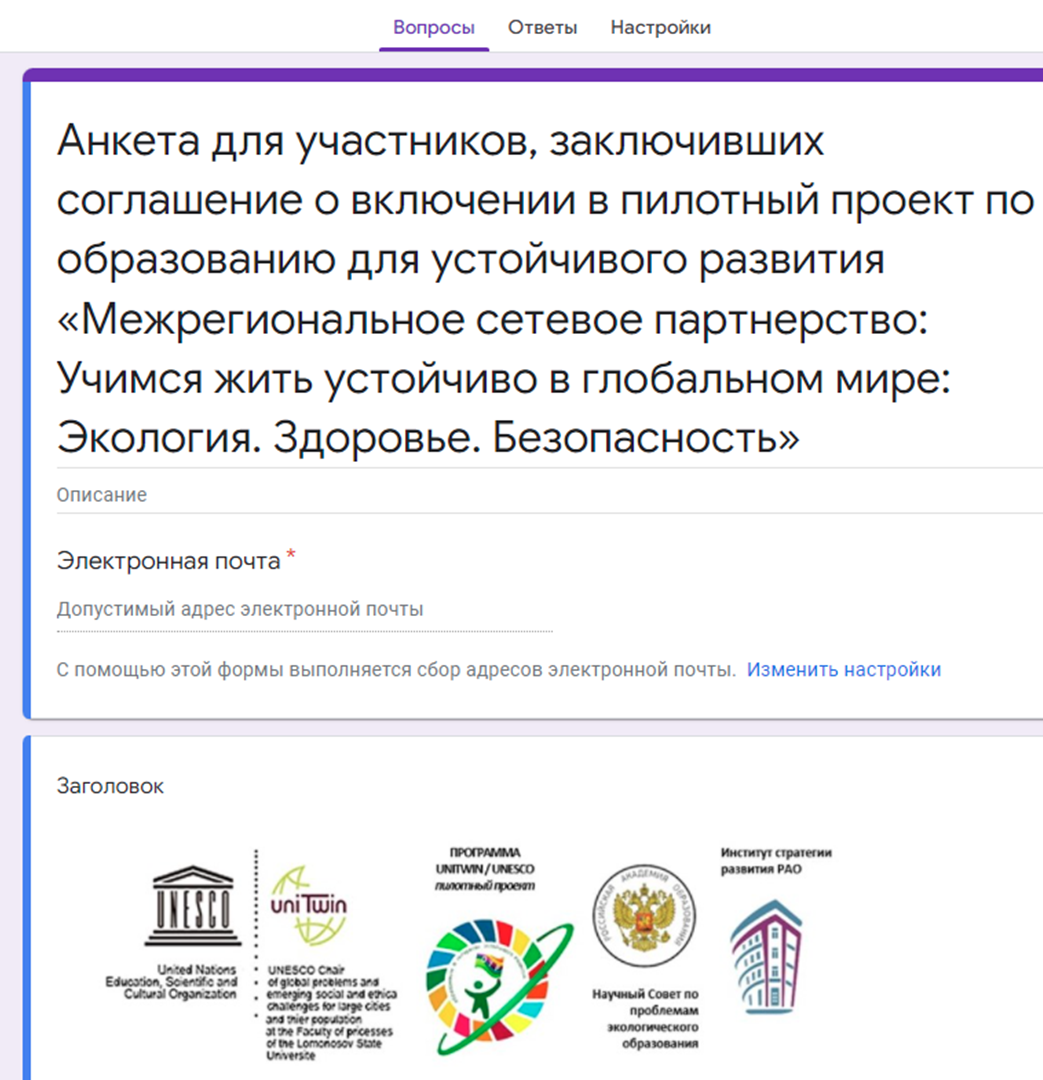 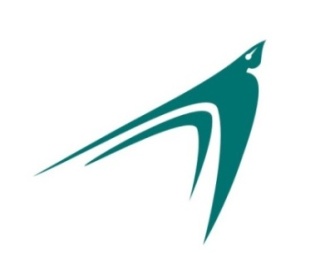 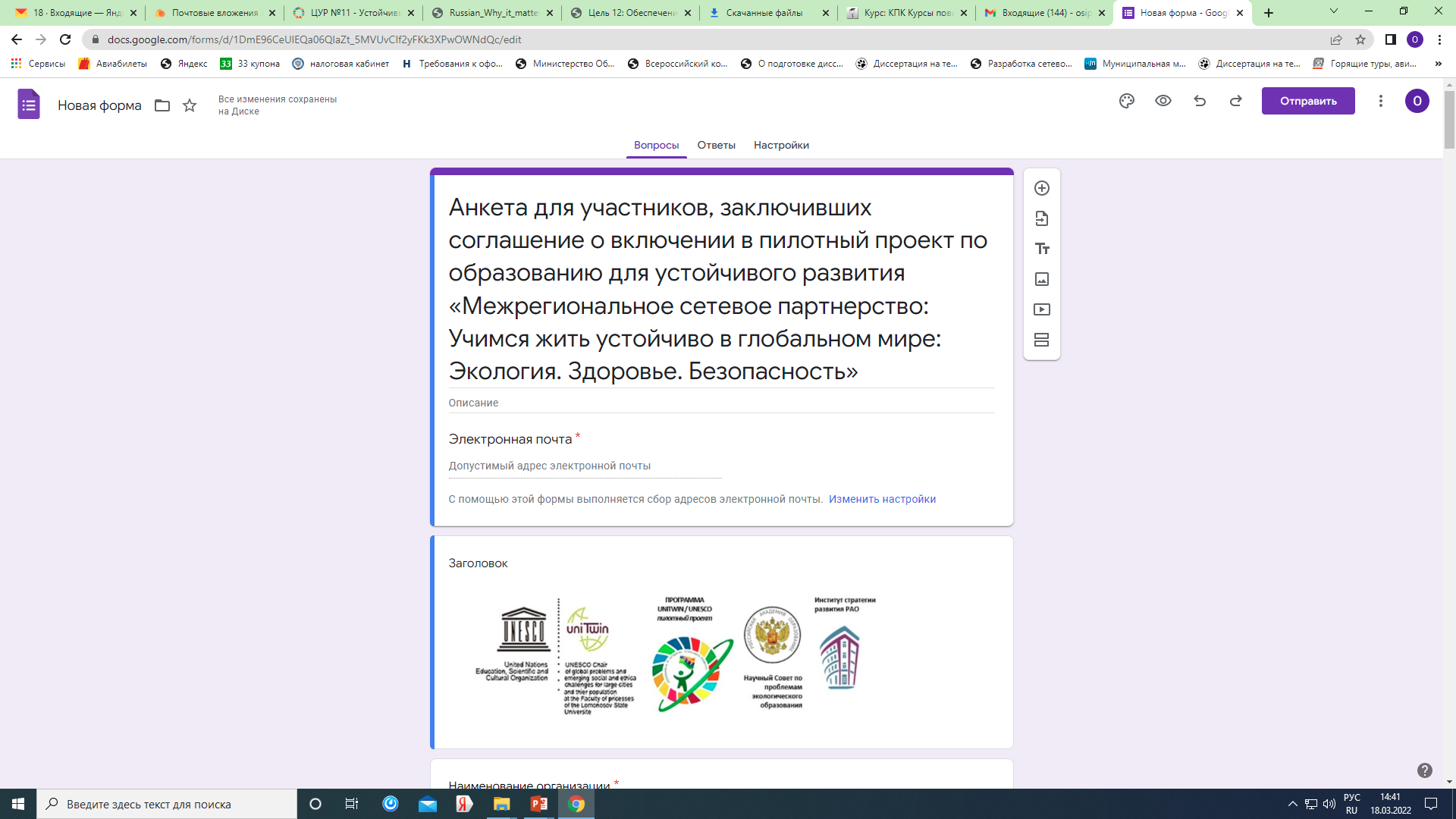 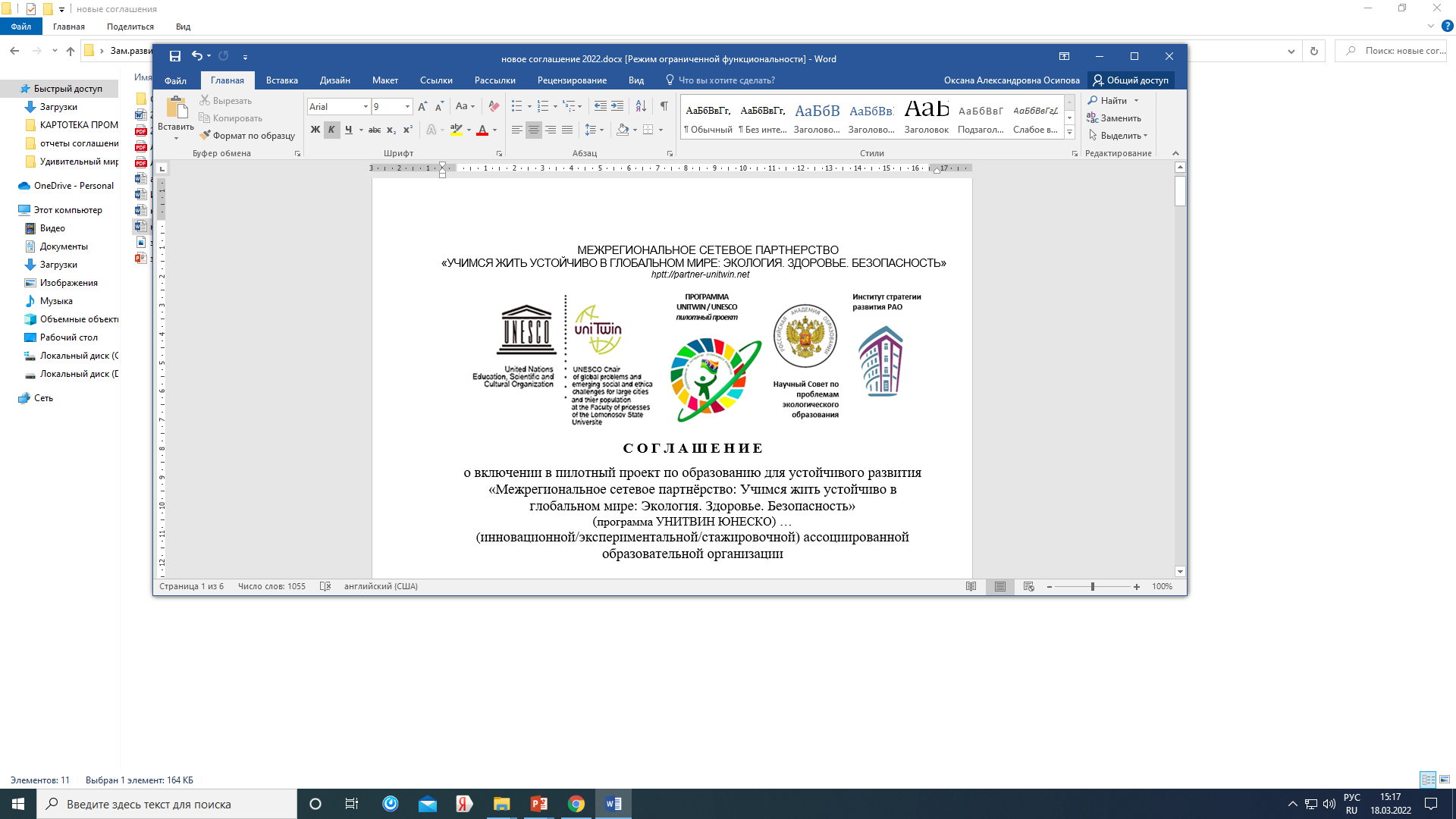 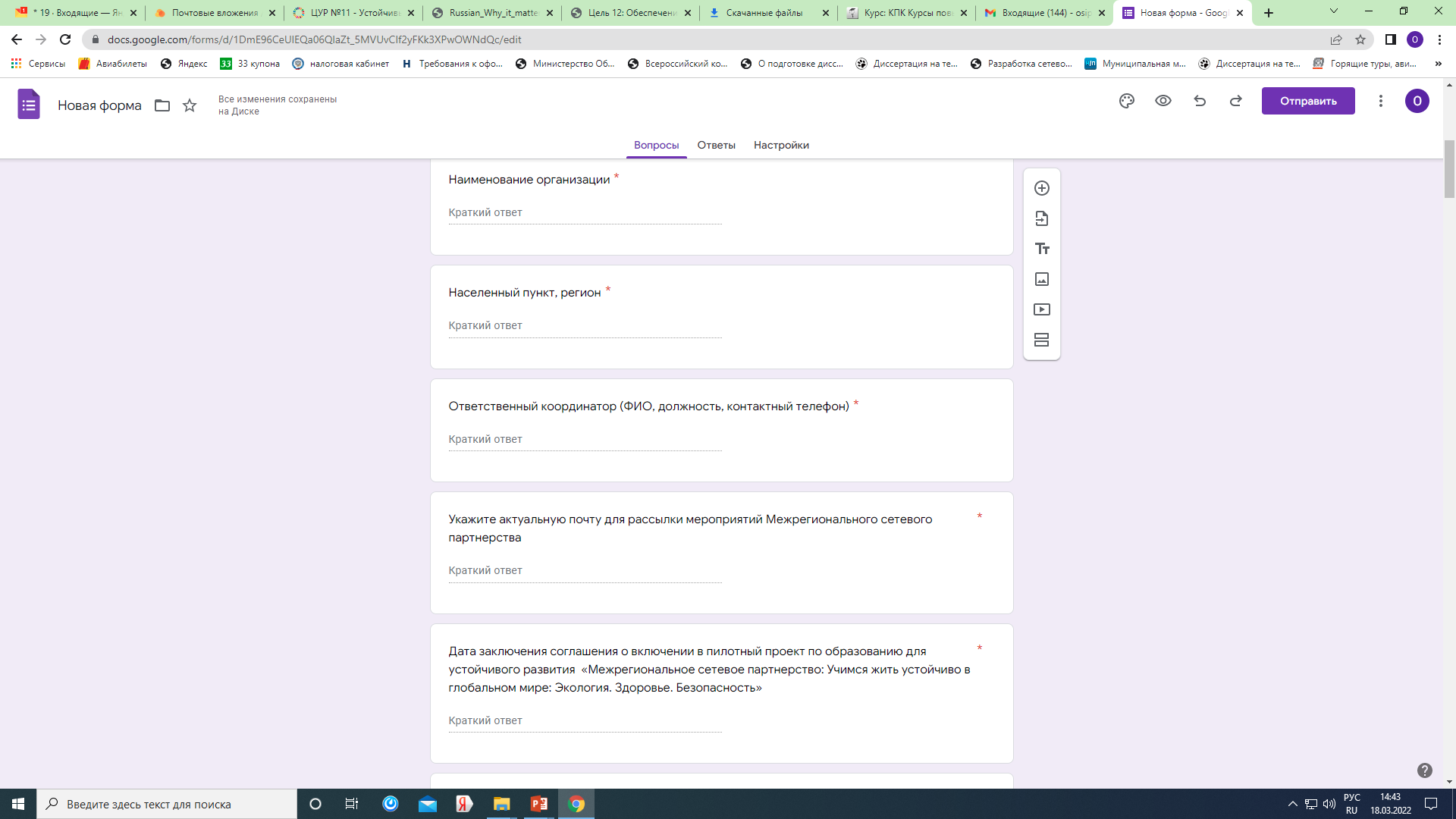 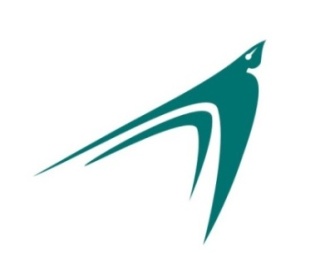 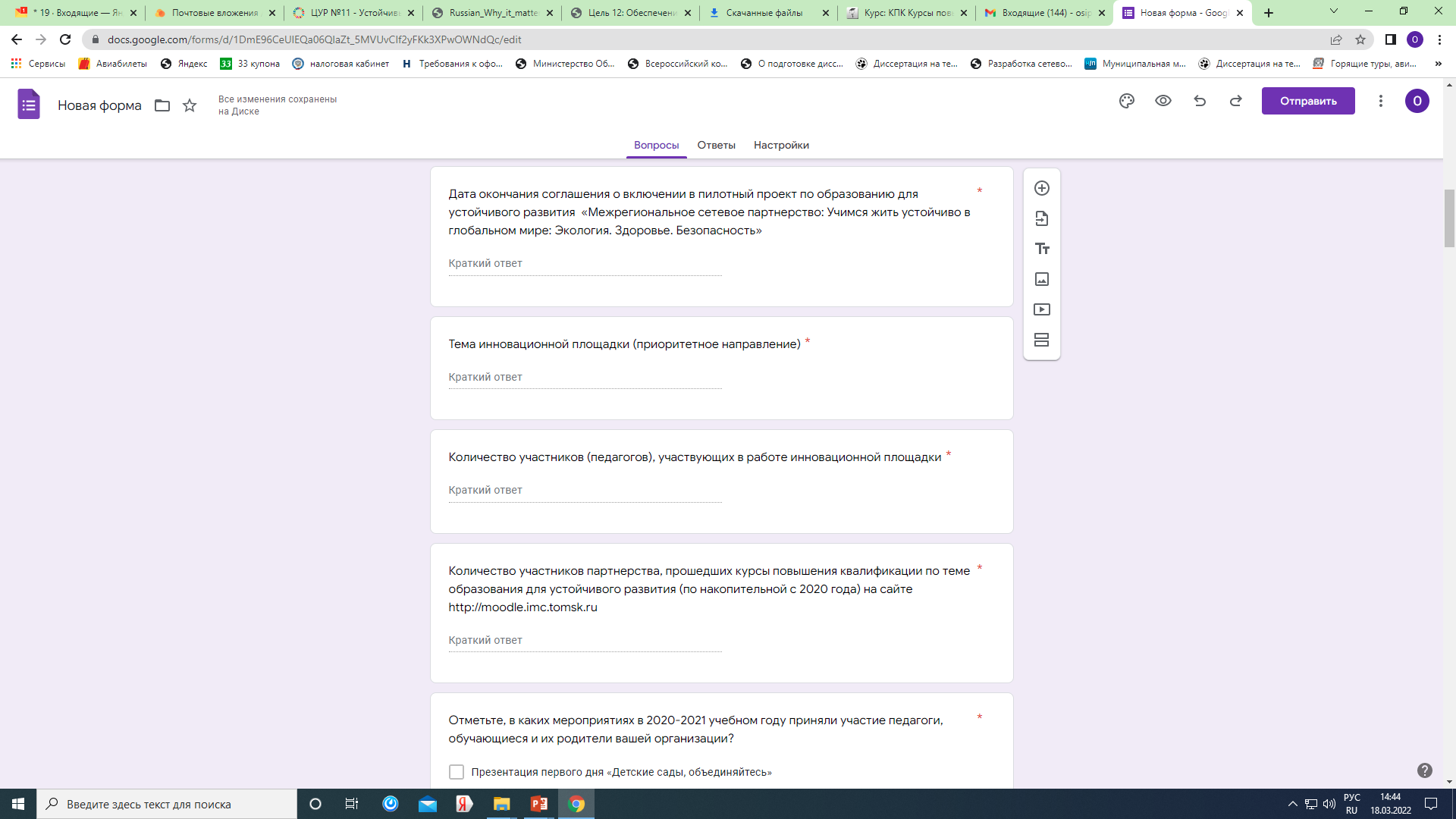 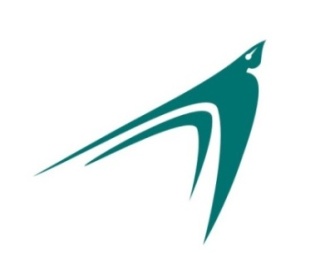 Отметьте, в каких мероприятиях в 2020-2021 учебном году приняли участие педагоги, обучающиеся и их родители вашей организации? *
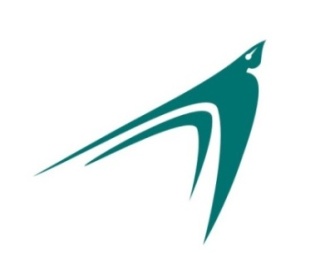 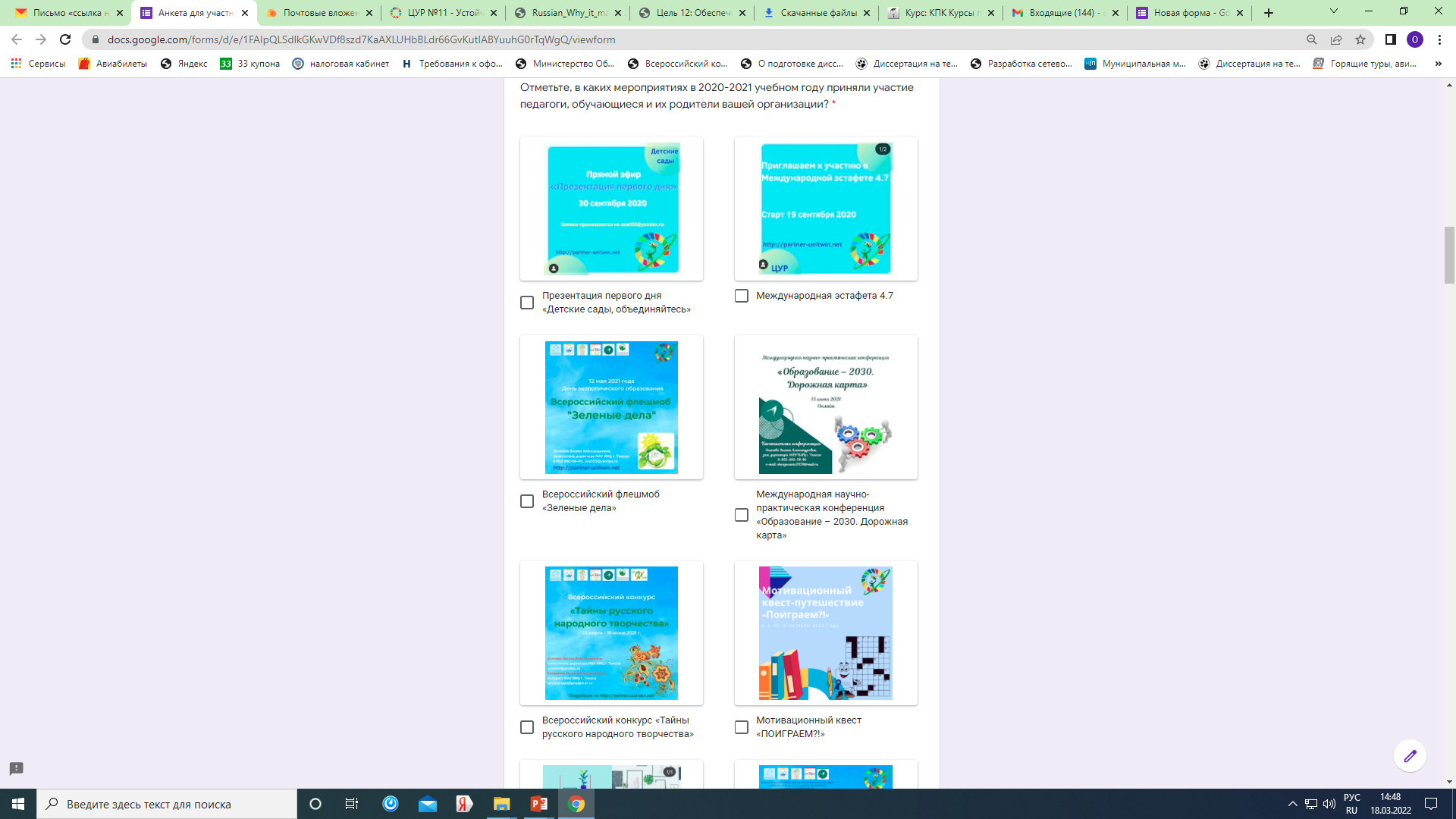 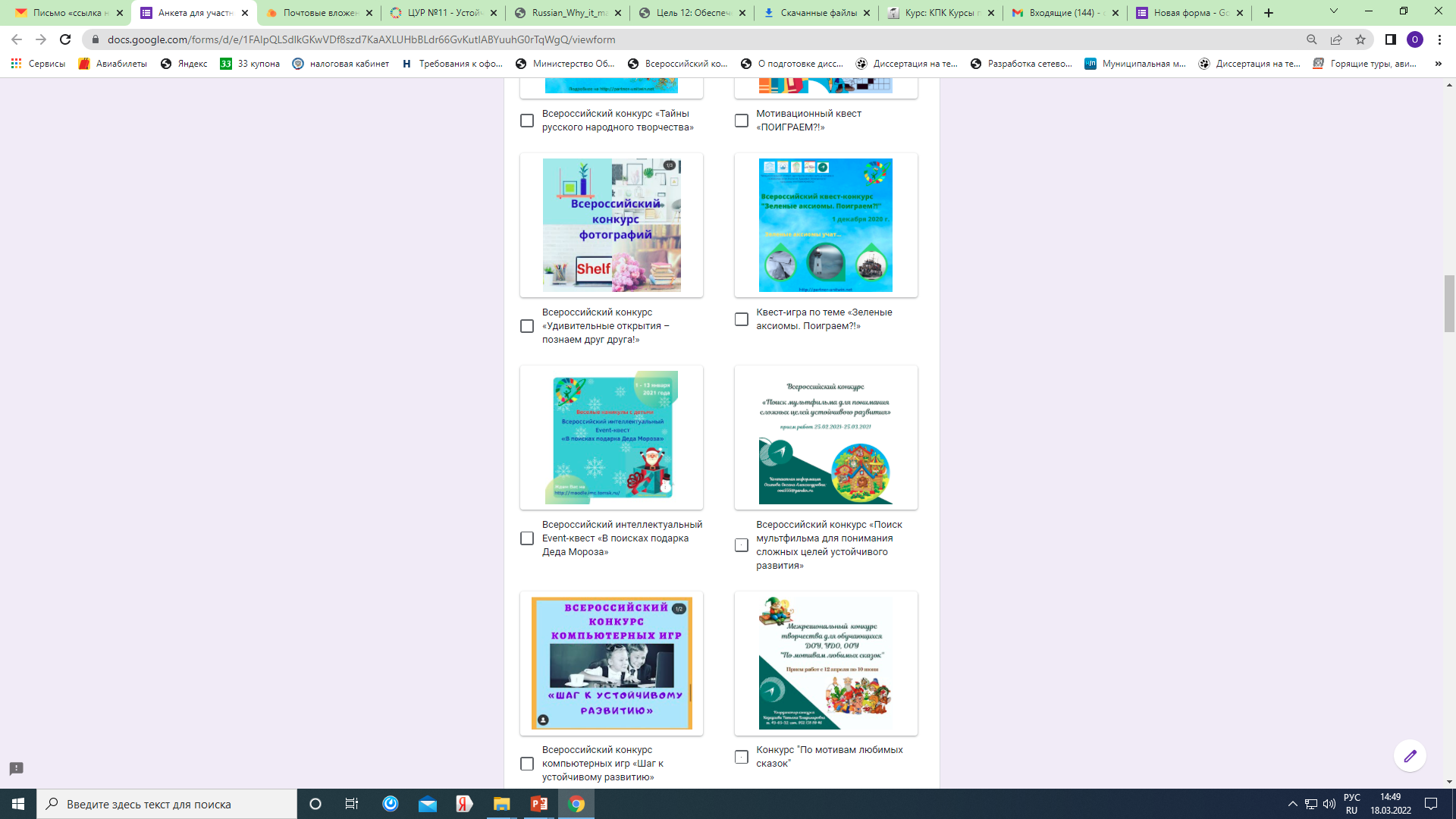 Отметьте, в каких мероприятиях в 2020-2021 учебном году приняли участие педагоги, обучающиеся и их родители вашей организации? *
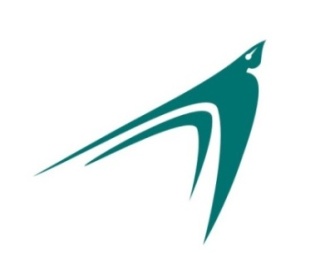 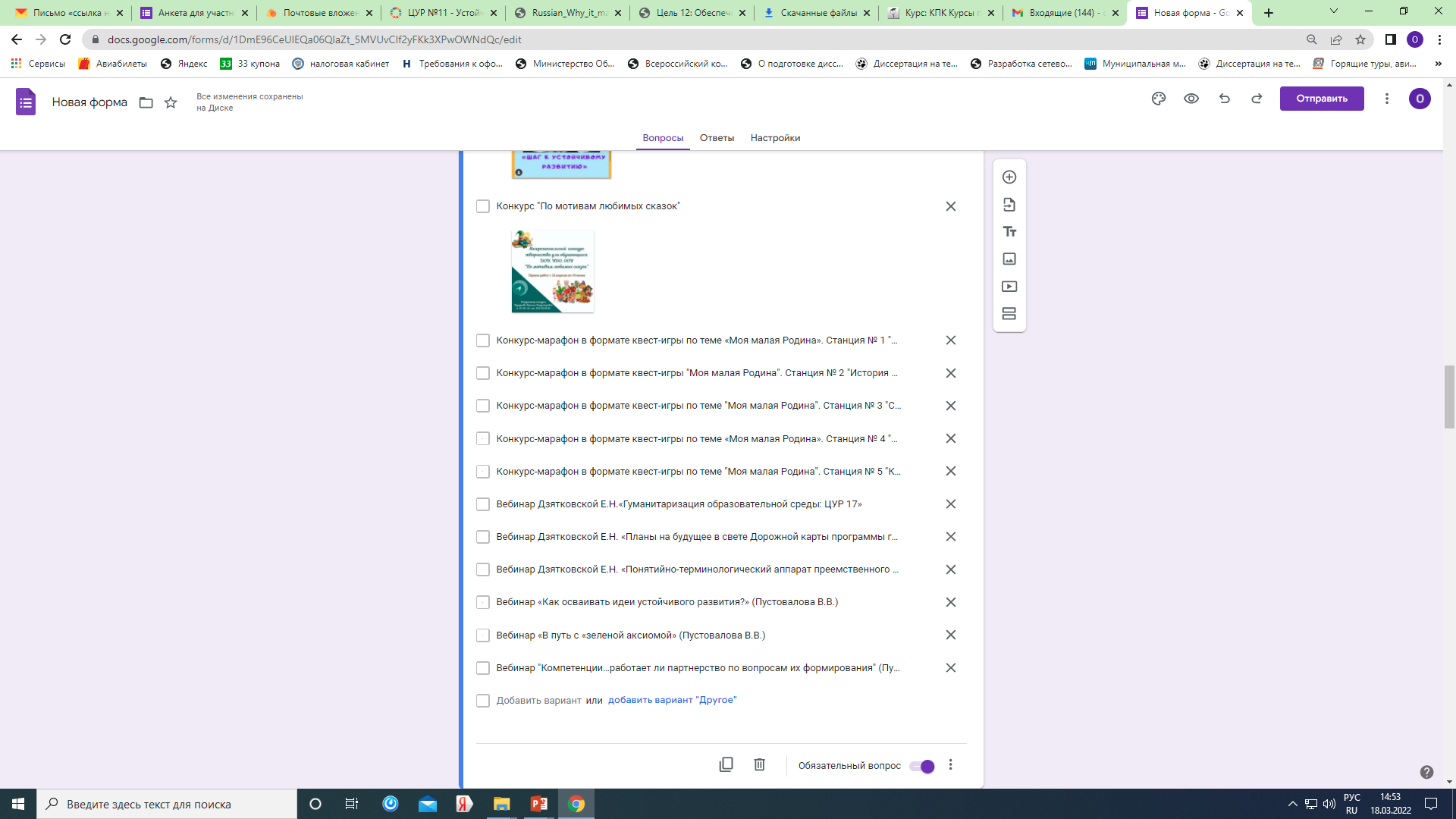 Отметьте, в каких мероприятиях в 2021-2022 учебном году (август 2021 - май 2022 г.) приняли участие педагоги, обучающиеся и их родители вашей организации? *
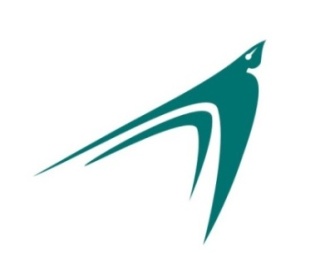 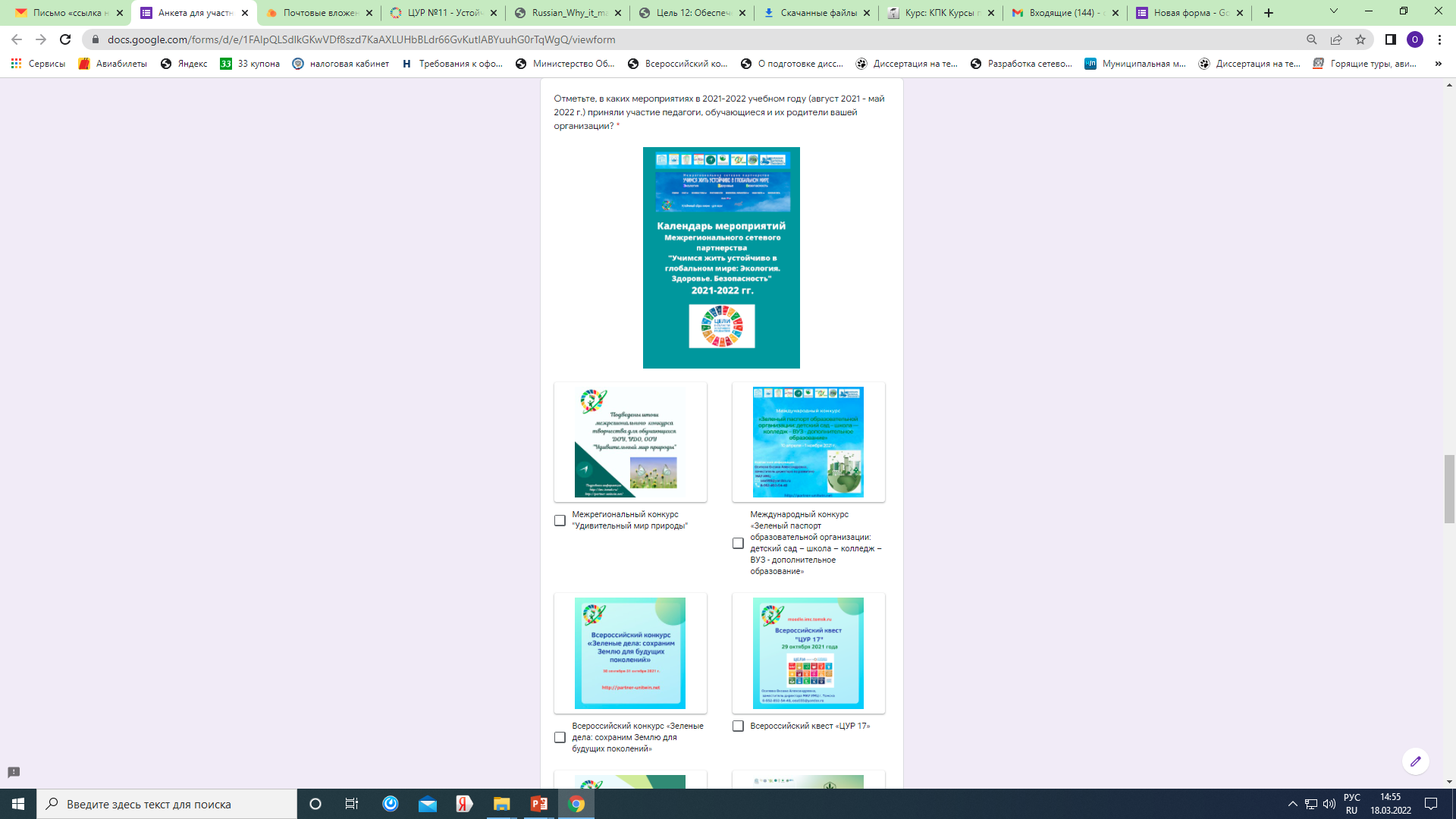 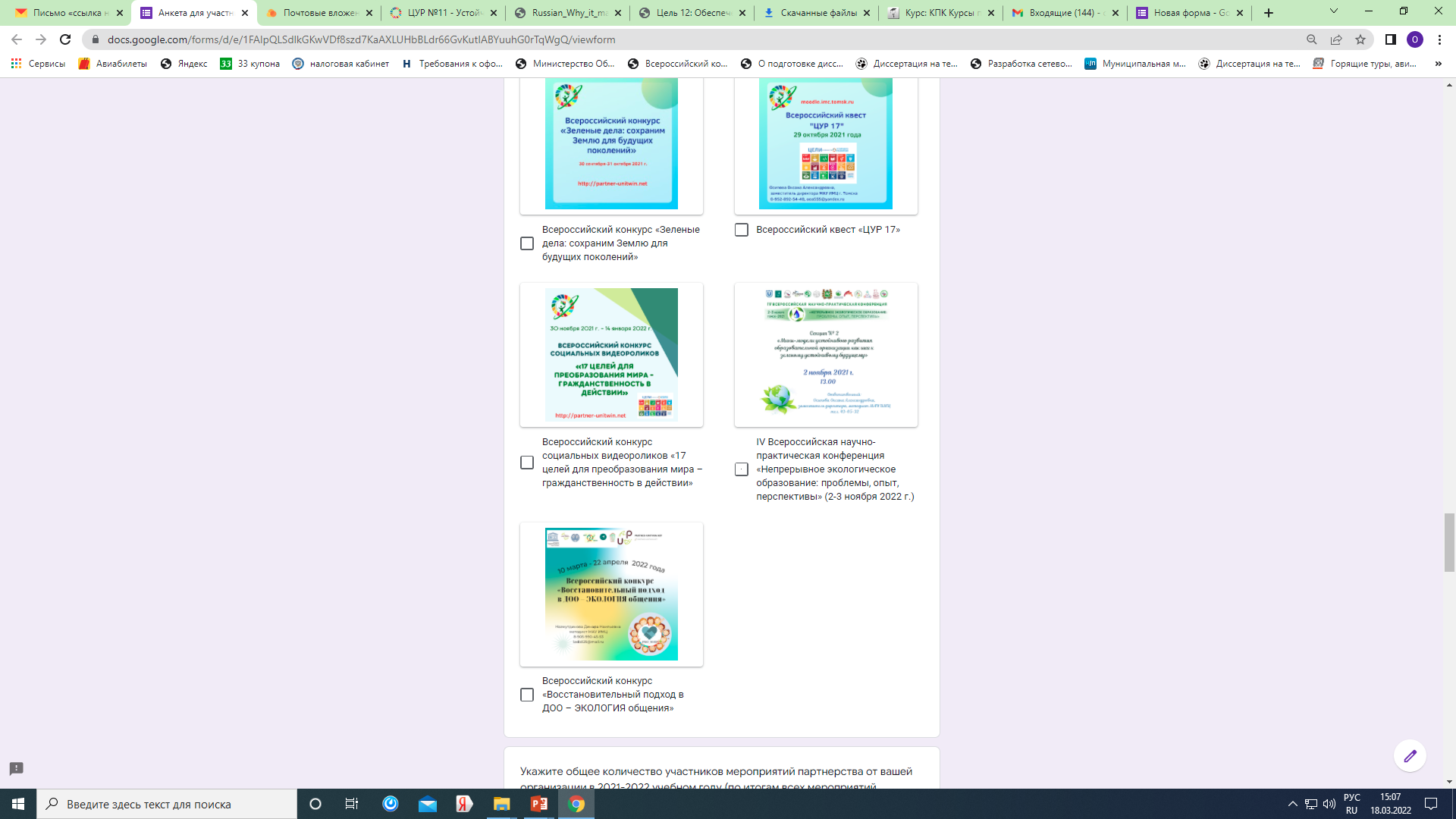 Принимали ли Вы участие во II Всероссийском Фестивале 16-18 мая 2022 г. (с международным участием) научно-практических разработок по образованию для устойчивого развития. Если да, то отметьте, в каких мероприятиях *
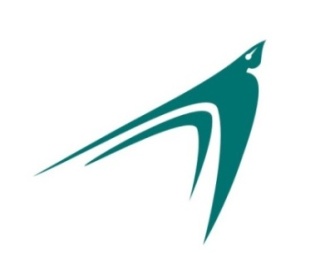 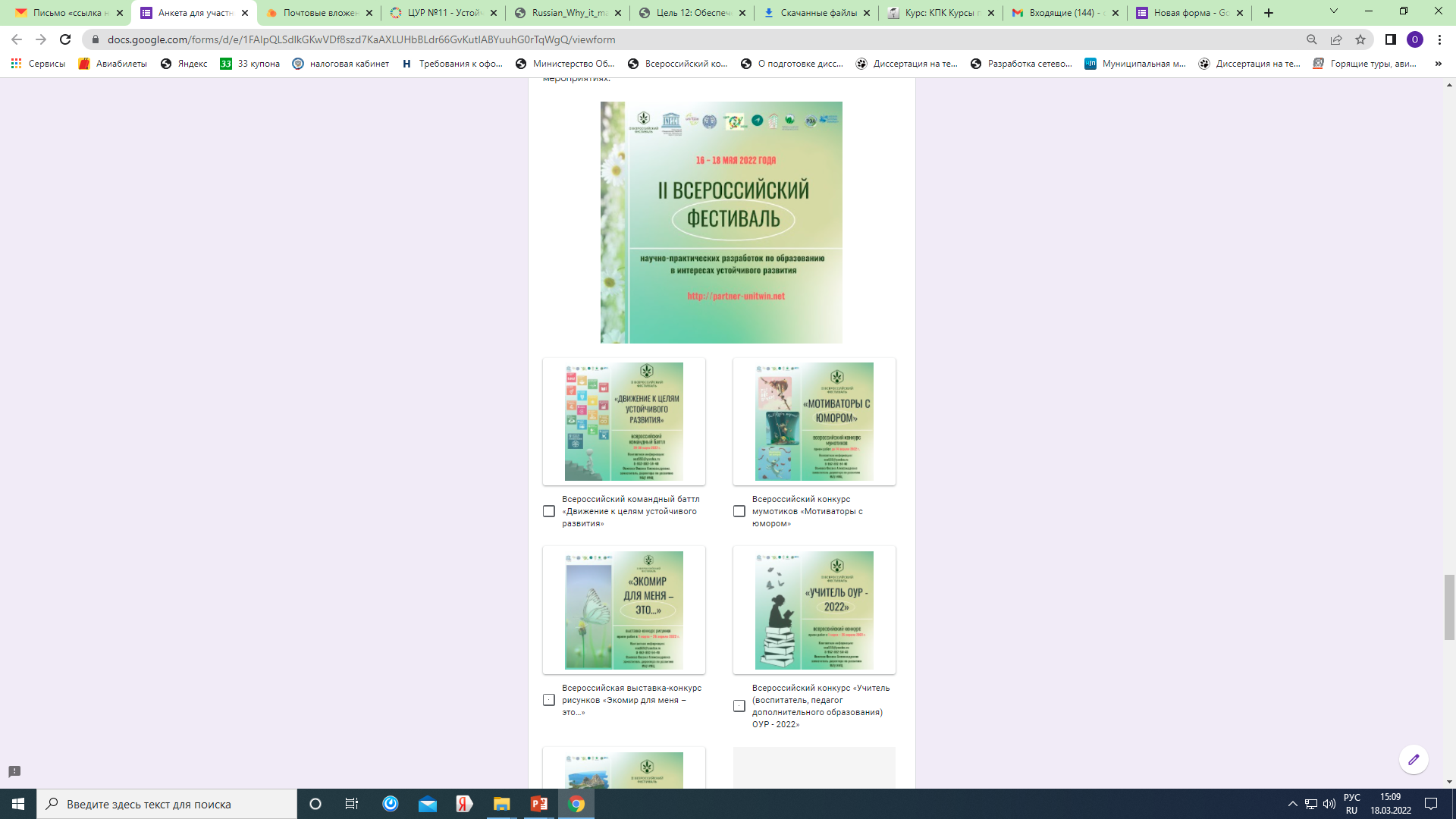 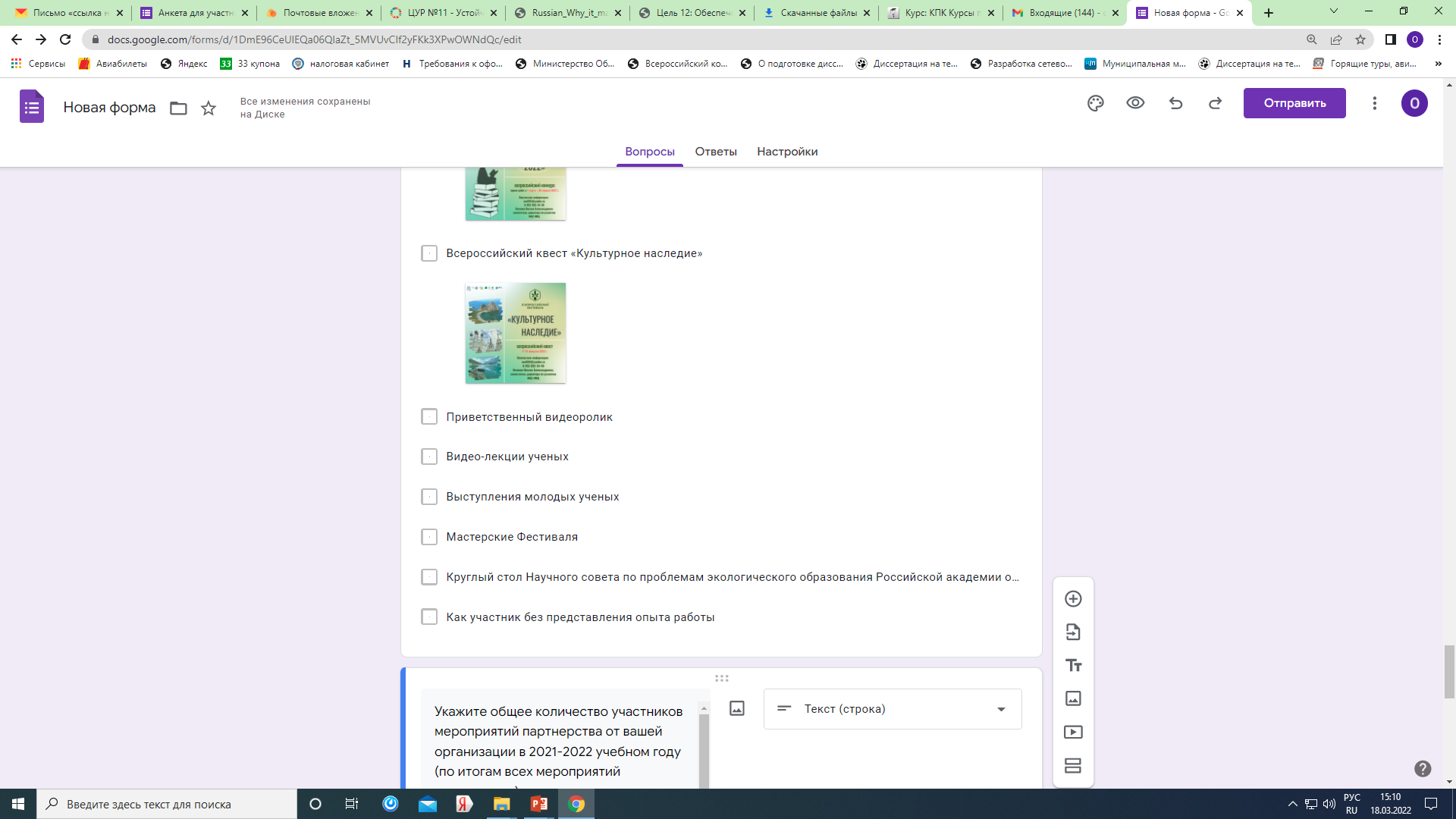 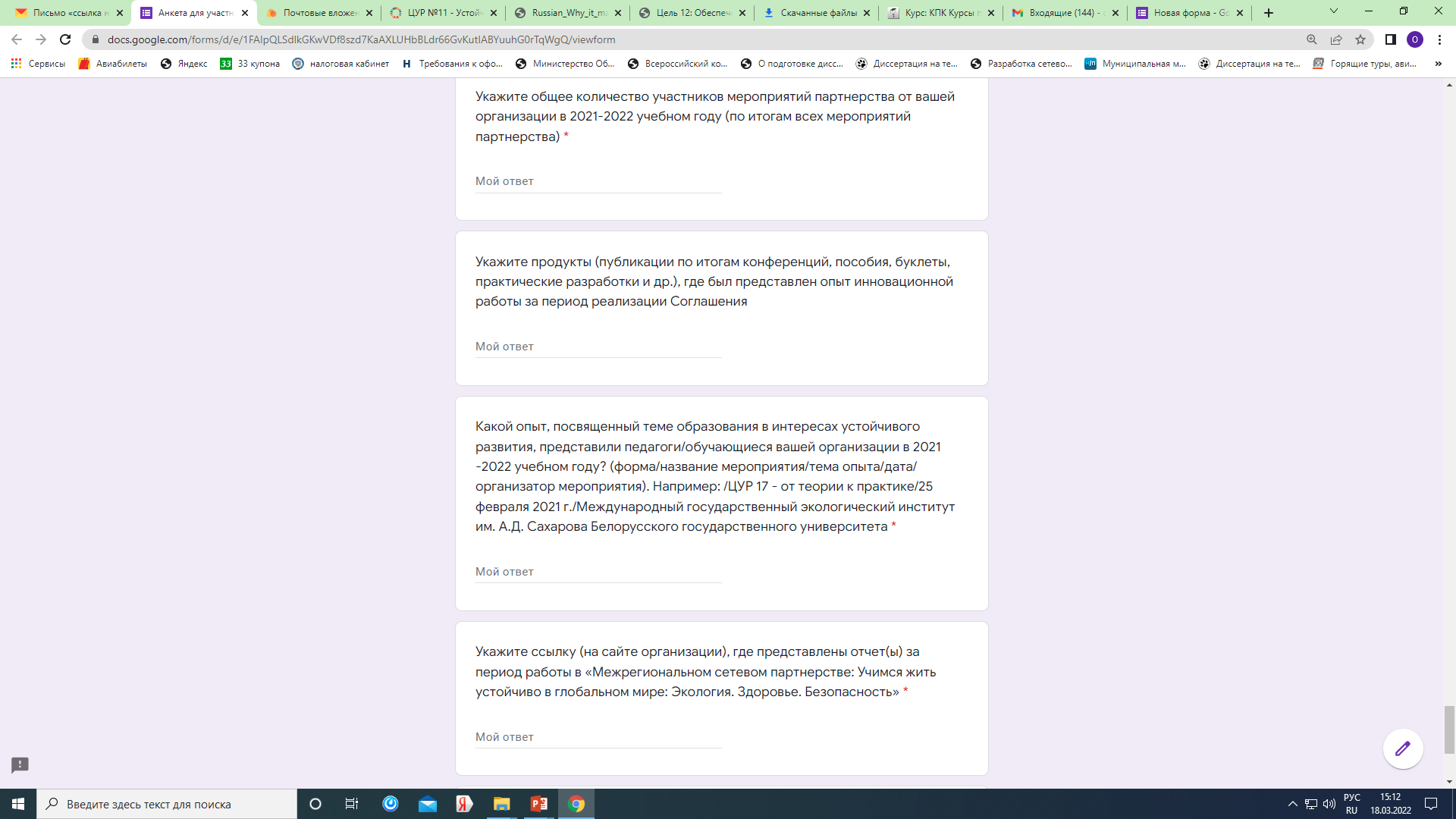 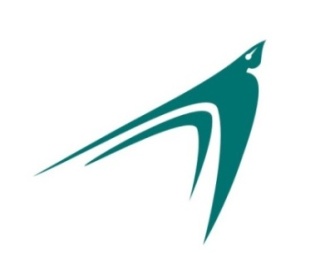 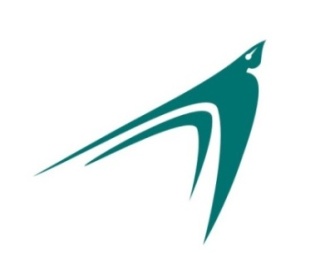 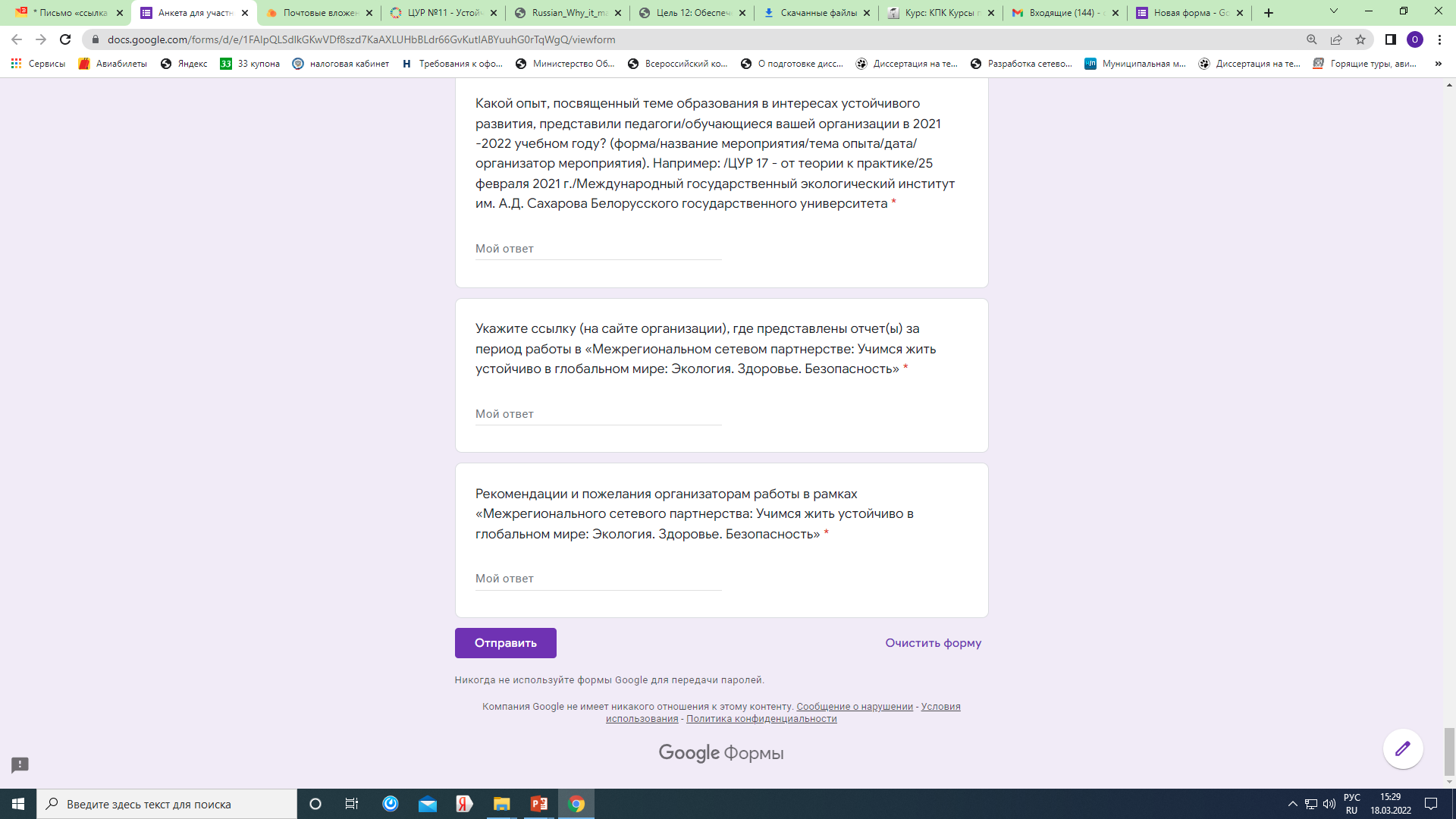 https://docs.google.com/forms/d/e/1FAIpQLSdlkGKwVDf8szd7KaAXLUHbBLdr66GvKutlABYuuhG0rTqWgQ/viewform


Срок заполнения анкеты: 25-31 мая 2022 г.
Регистрация на II Всероссийский Фестиваль осуществляется до 26 апреля 2022 г. по ссылке: 
https://docs.google.com/forms/d/e/1FAIpQLSe0lnzHZXCW20YzkNYCnv-9bm3sw8ah0gCmtBk3AU6s__nDlQ/viewform?usp=sf_link
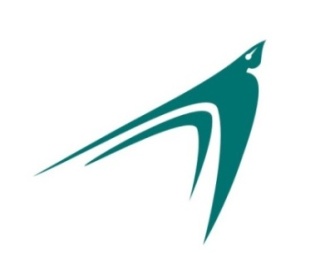 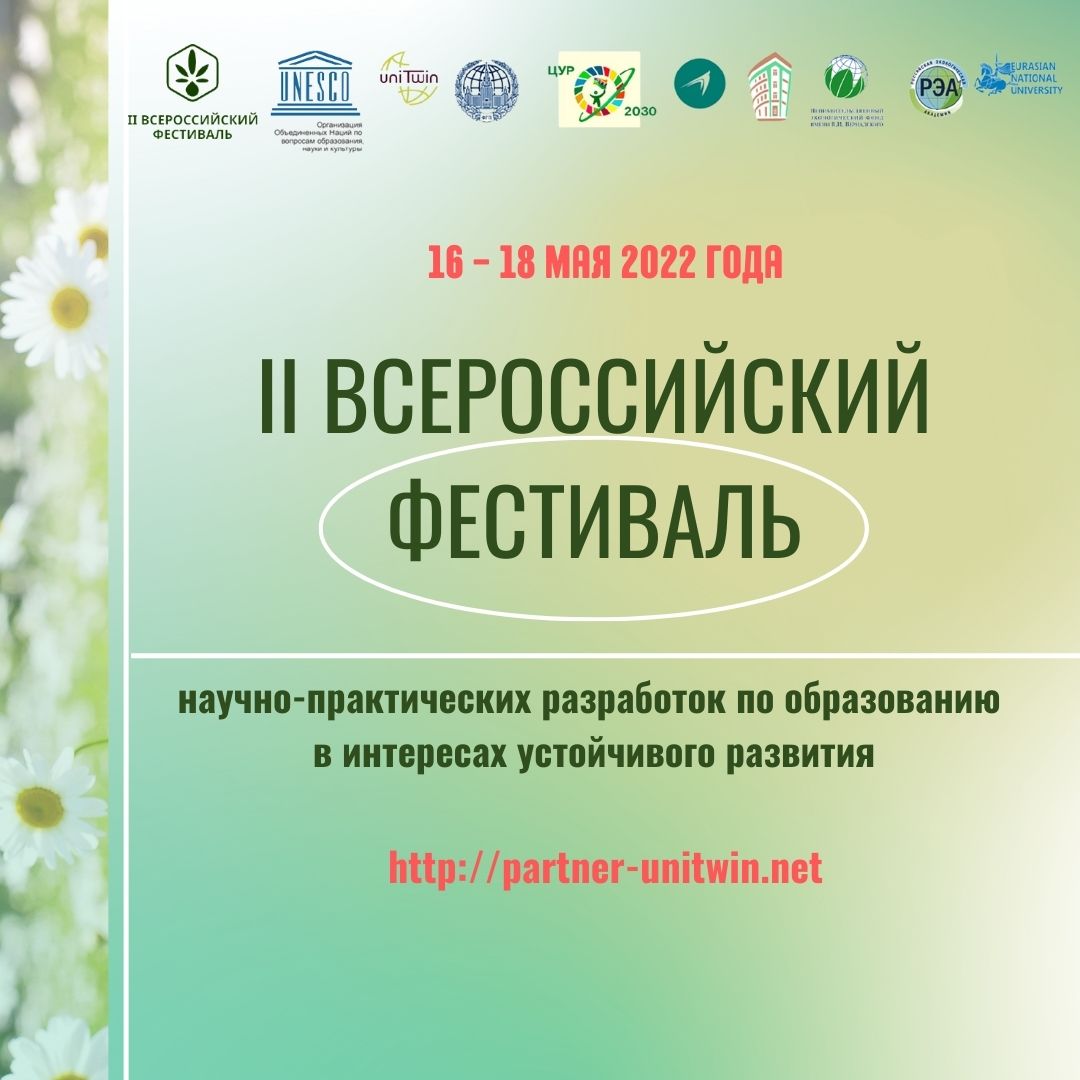 http://partner-unitwin.net/
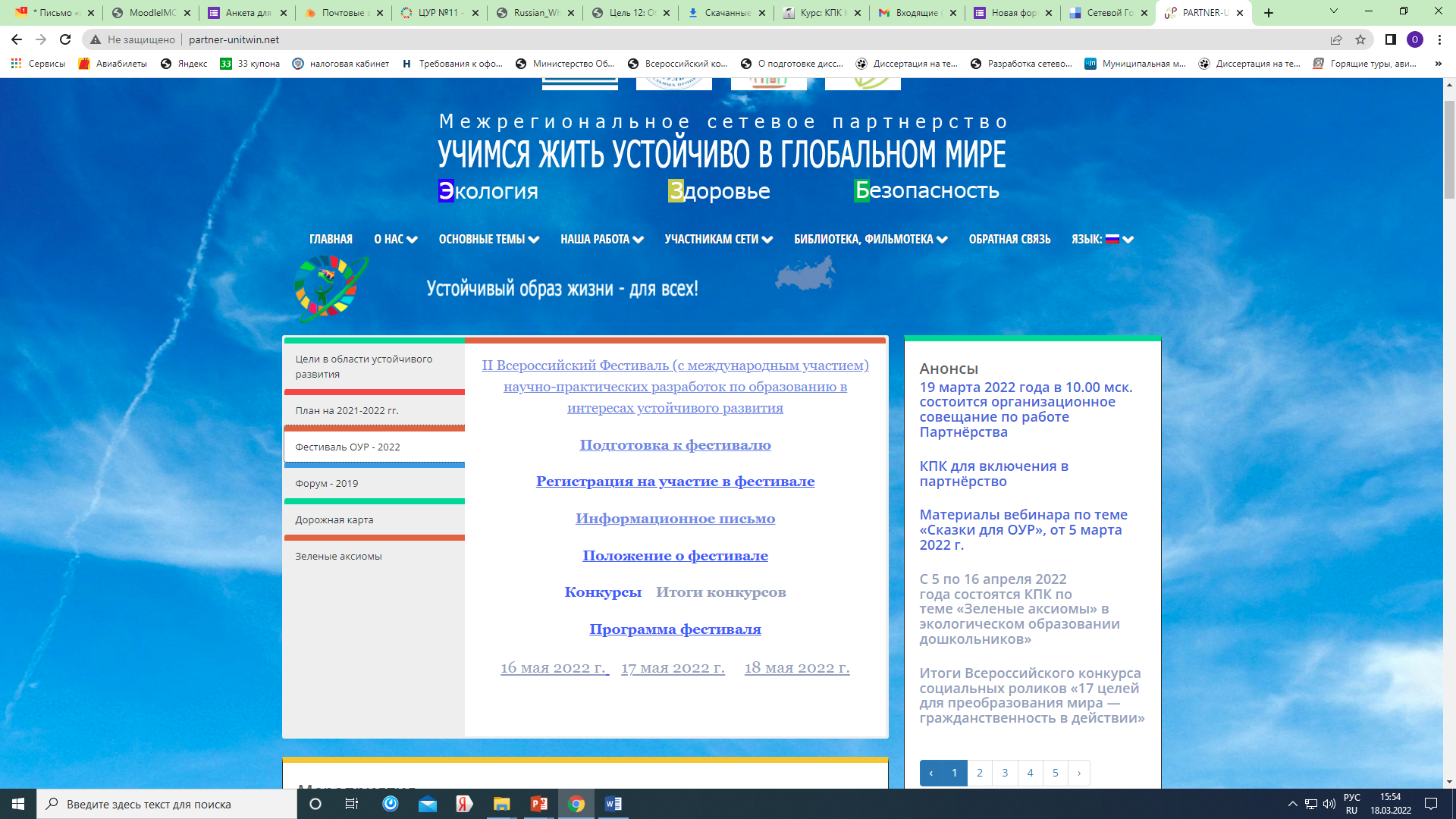 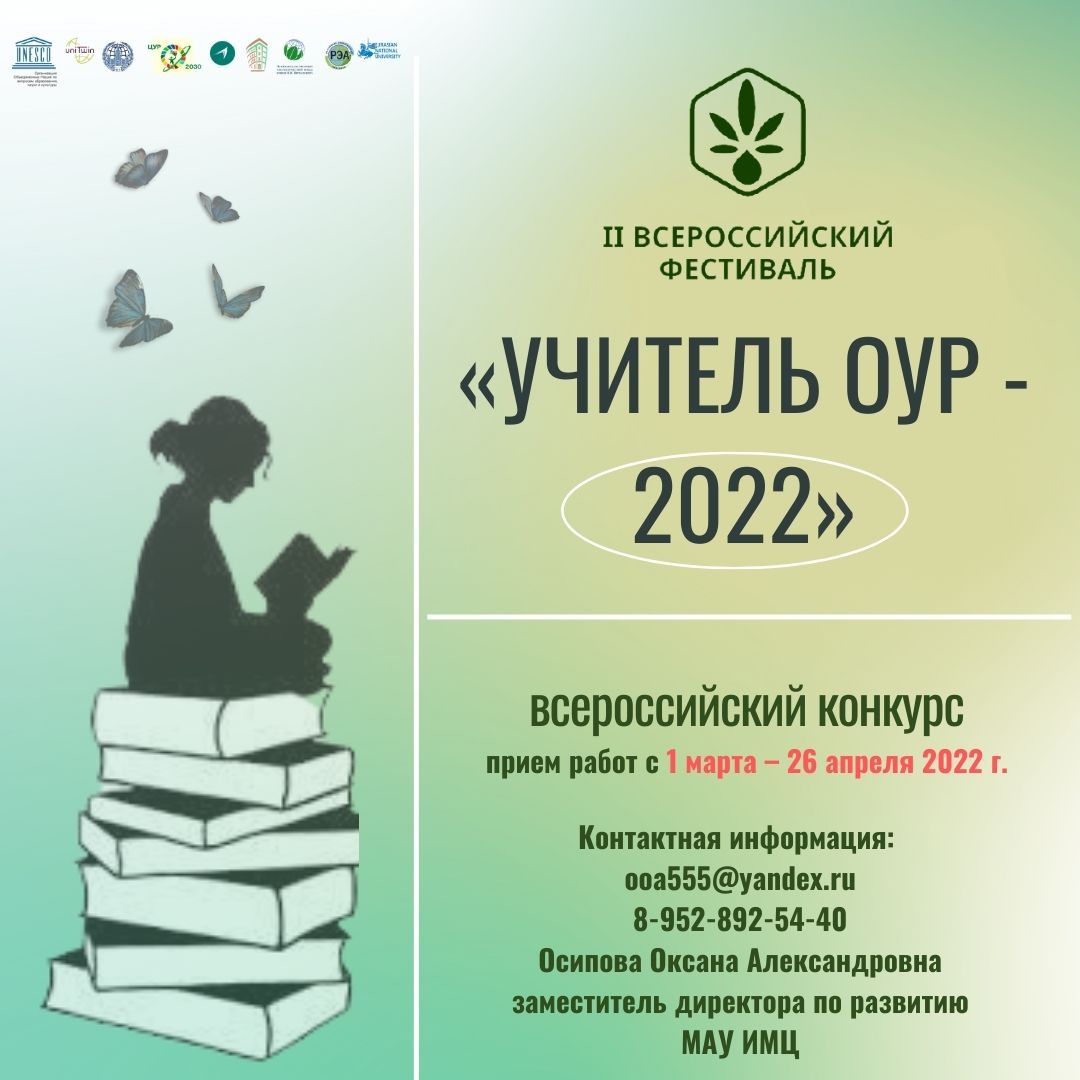 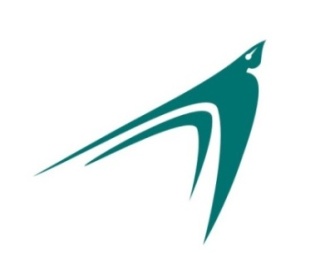 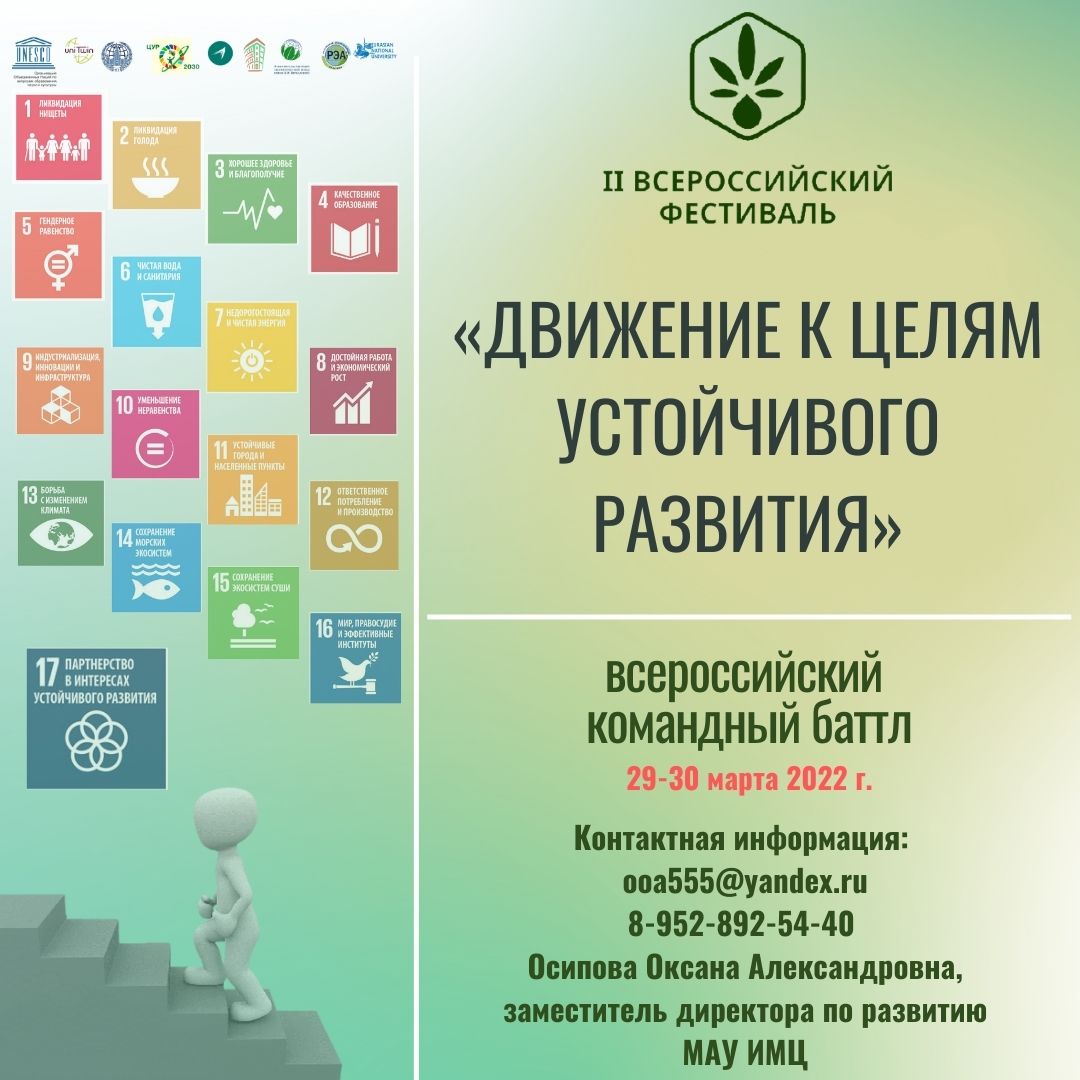 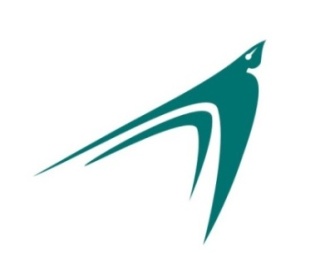 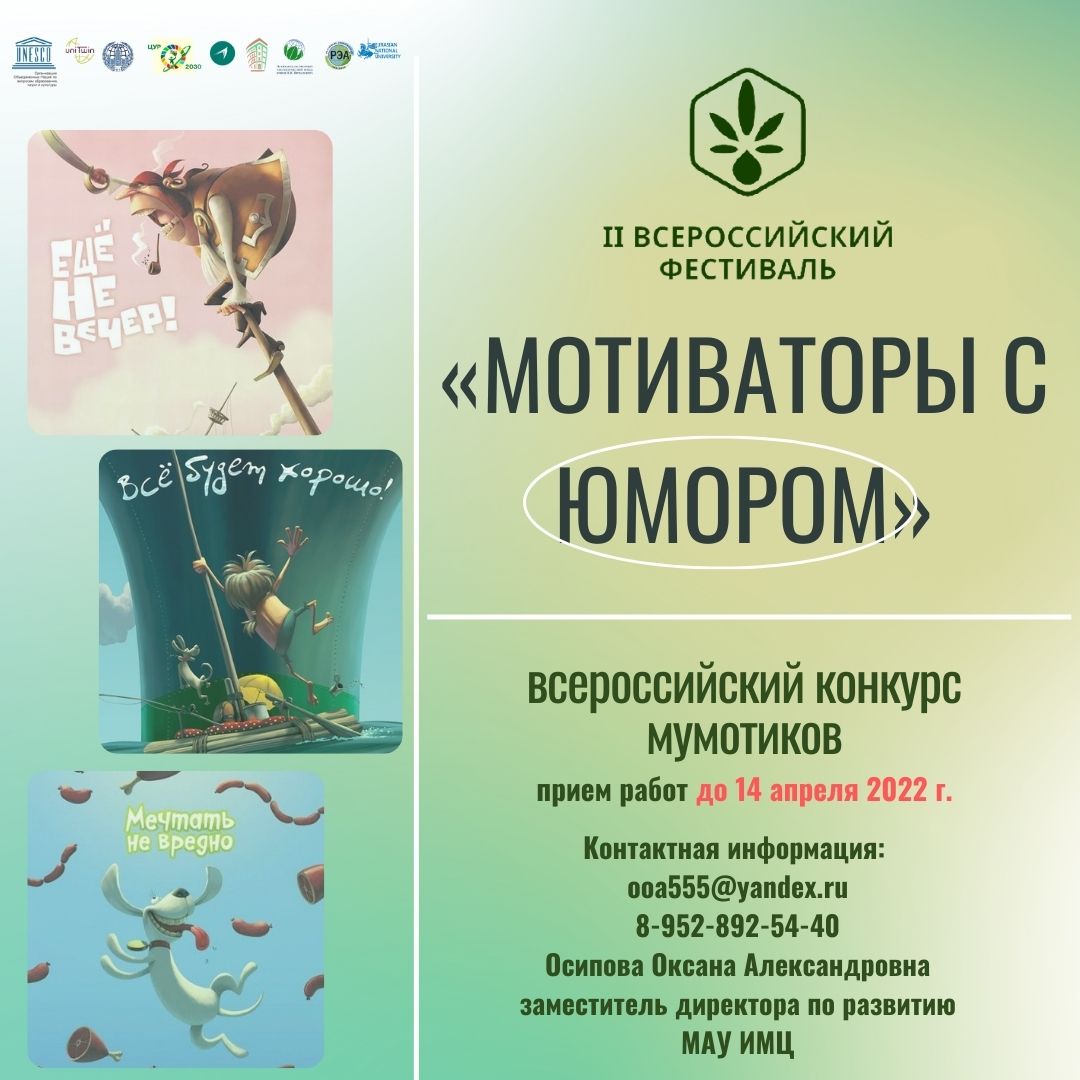 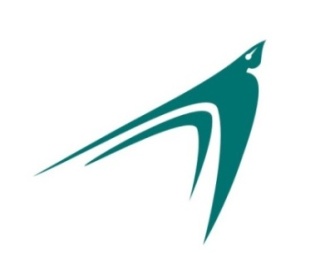 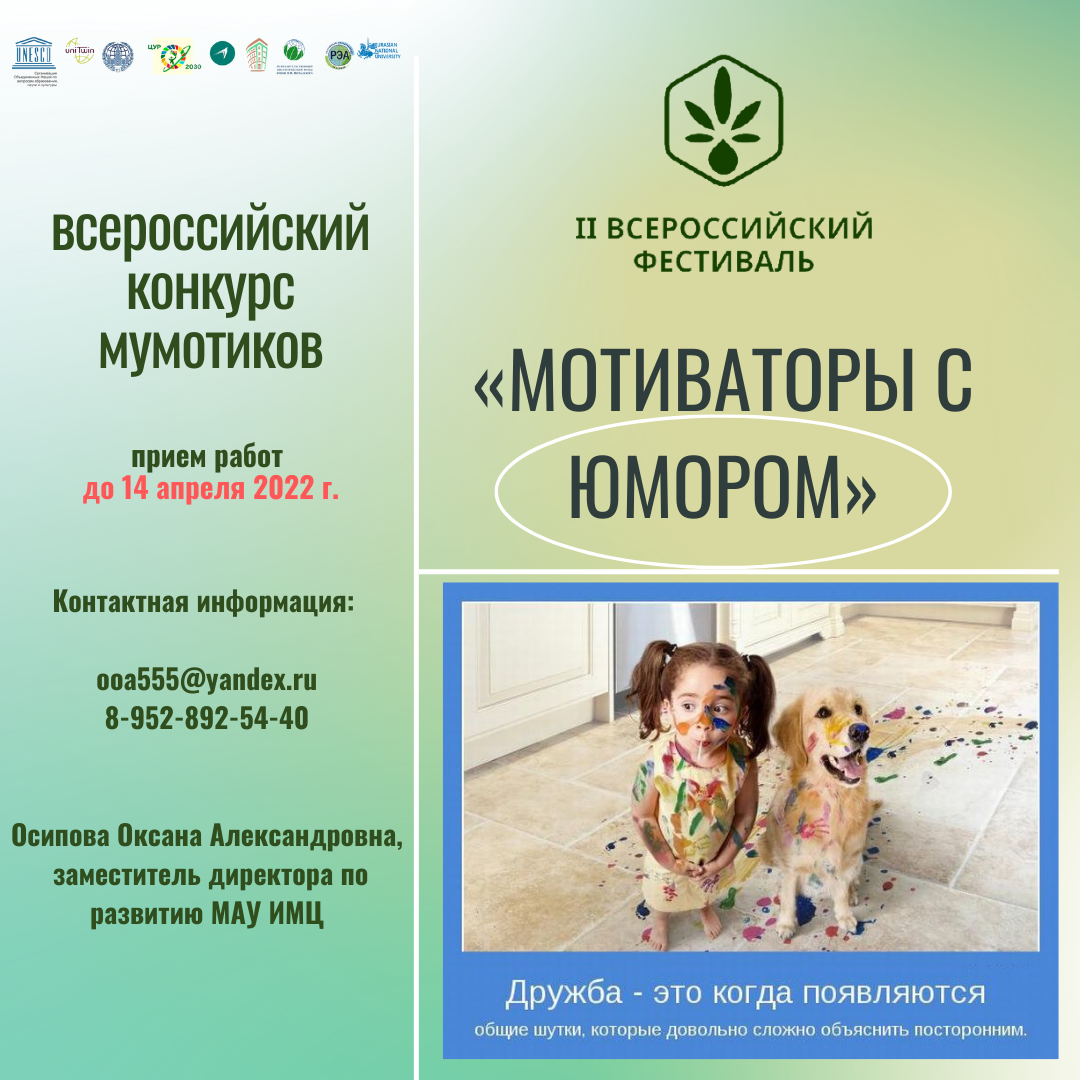 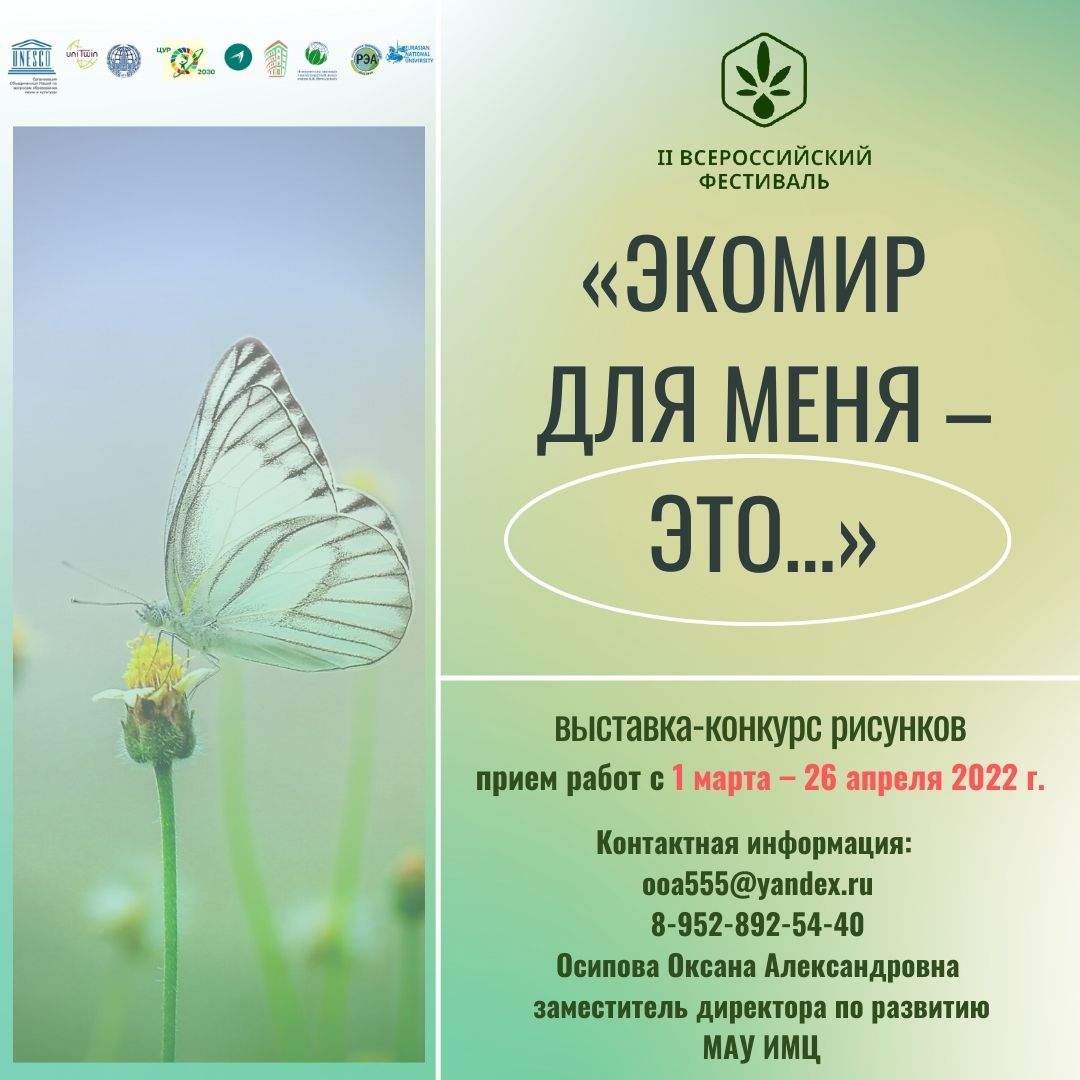 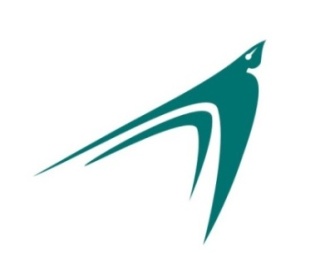 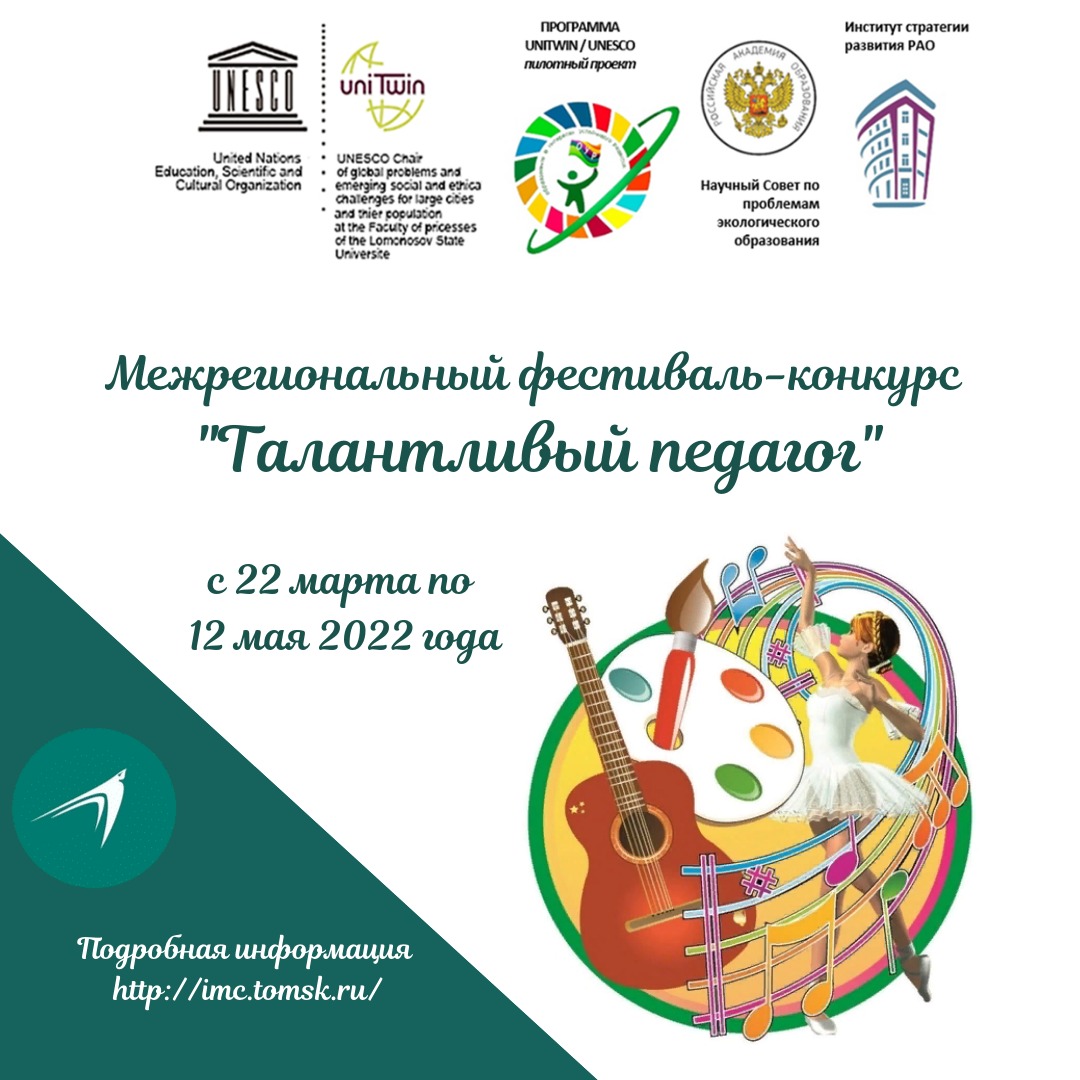 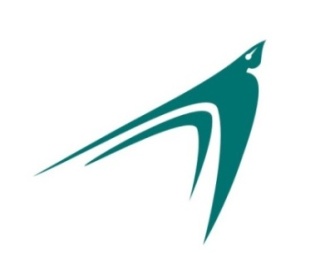 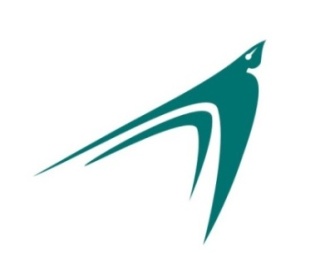 Наши контакты

                       Сайт МАУ ИМЦ  - http://imc.tomsk.ru/
 
                     Сайт межрегионального партнерства - http://partner-unitwin.net

                     Электронная почта Осиповой Оксаны Александровны
                                                     ooa555@yandex.ru
                                                      
                                                       8-952-892-54-40
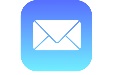 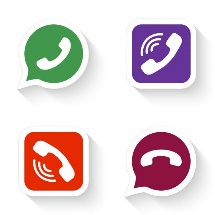 Мы в социальных сетях
ВКОНТАКТЕ – vk.com/club186357473

FACEBOOK – mau_imc_tomsk

INSTAGRAM - mau_imc_tomsk